E-verify
An overview of compliance and reporting requirements
Title 13Compliance Requirements
Two Legal Requirements Under O.C.G.A. §13-10-91
Every public employer must register and participate in the Federal Work Authorization Program to verify that newly hired employees are eligible to work in the United States. 
A public employer shall not enter into a contract for the physical performance of services unless the contractor registers for and participates in the Federal Work Authorization Program.
The Federal Work Authorization Program is more commonly referred to as:  
E-Verify.
Verification of New Employees
Public employers must use E-Verify to confirm employment eligibility of all new hires.  
E-Verify is in addition to the I-9 Form that is required.
Employers must complete the verification process within 3 days of a person’s start date.
Employers will receive results within 24-36 hours of verification request.  If employee does not meet eligibility criteria, you will receive guidance on next steps.
This is a forward-looking process.  An employer does not have to go back and verify persons hired prior to the date they received an E-Verify number.
E-Verify is administered by the U.S. Customs and Immigration Service.  The website for USCIS is:  https://www.uscis.gov.
Contractor Verification
OCGA §13-10-91 (b) (1) says…

A public employer shall not enter into a contract for the physical performance of services unless the contractor registers for and participates in the Federal Work Authorization Program.
What does Physical Performance of Services Mean?
OCGA §13-10-90 (4) defines as….

Any performance of labor or services for a public employer using a bidding process or by contract wherein the labor or services exceed $2,499.99.
Based on the definition, services include, but are not limited to…
Routine maintenance and repair of existing structures
Services you need for your normal operations
Consultants and other professional services, like CPAs, actuaries, etc.
Trainers providing services
Repairs and maintenance for equipment 
Service contracts you have for vehicles and other items
Non-routine services
How do you document contractor participation in E-Verify program?
OCGA §13-10-91 (b) (1) requires the use of a notarized affidavit from the contractor.
Affidavit must stipulate…
The contractor uses the federal work authorization program.
The contractor will continue to use the program for the duration of the contract.
E-Verify number and date of authorization.
Must be notarized.
You can locate an affidavit at:
Contractor_Affidavit_-_Updated_December_2018_-_Final.pdf (ga.gov)
Example of Contractor Affidavit
Affidavits
Completed affidavits must be retained for 5 years.
Affidavits must be obtained in advance of awarding a bid or finalizing a contract/purchase order.
Vendor must have affidavit notarized but may be submitted electronically.
It is the responsibility of the vendor to obtain an affidavit from any sub-contractor used on a project.
Vendor submits the sub-contractor affidavit to the public employer within 5 days of receipt.
Two exceptions of services not subject to E-Verify requirements
Contract between a public employer and an individual who is licensed pursuant to Title 26 or Title 43 or by the State Bar of Georgia (exempt per OCGA 13-10-90 (4)
Contract between two public employers (OCGA 13-10-91 requires all public employers to use E-Verify – Therefore, there is no need to require documentation of use)
What if the contractor has no employees?
Contractors who have no employees will not have an E-Verify number.
Public employers are still required to verify their lawful presence in the U.S.
Lawful presence can be verified through driver’s license or state issued ID.
Other U.S. issued documents such as a passport may also be used.
Must complete a Certification of No Employees form.
Certification of “No Employees” under O.C.G.A. § 13-10-91(b)(5)
 
By signing this form, the undersigned contractor verifies it has no employees and has no plans to hire employees for the purpose of executing the contract (named below) for the Georgia Department of Audits and Accounts.  The contractor agrees to provide the Georgia Department of Audits and Accounts with a copy of a state issued driver’s license or a state issued identification card as proof that he/she is authorized to perform the work related to this contract.  Failure to submit this signed statement and/or provide the required license or identification card would prohibit the Georgia Department of Audits and Accounts from acquiring any additional or future services with you or your company.
 
 
_________________________________Name of Contractor  
 
_________________________________
Name of Project/Contract 
 
 
I hereby declare under penalty of perjury that the foregoing is true and correct.
Executed on ­­­_________, ___, 201__ in _____(city), ______(state).
 
_________________________________Signature of Authorized Officer or Agent
 
_______________________________
Printed Name and Title of Authorized Officer or Agent
Example of… document used by DOAA for vendors with no employees.

We still are required to obtain a driver’s license or other verification of lawful presence.
Here are…
The answers to the questions you didn’t even know you had.
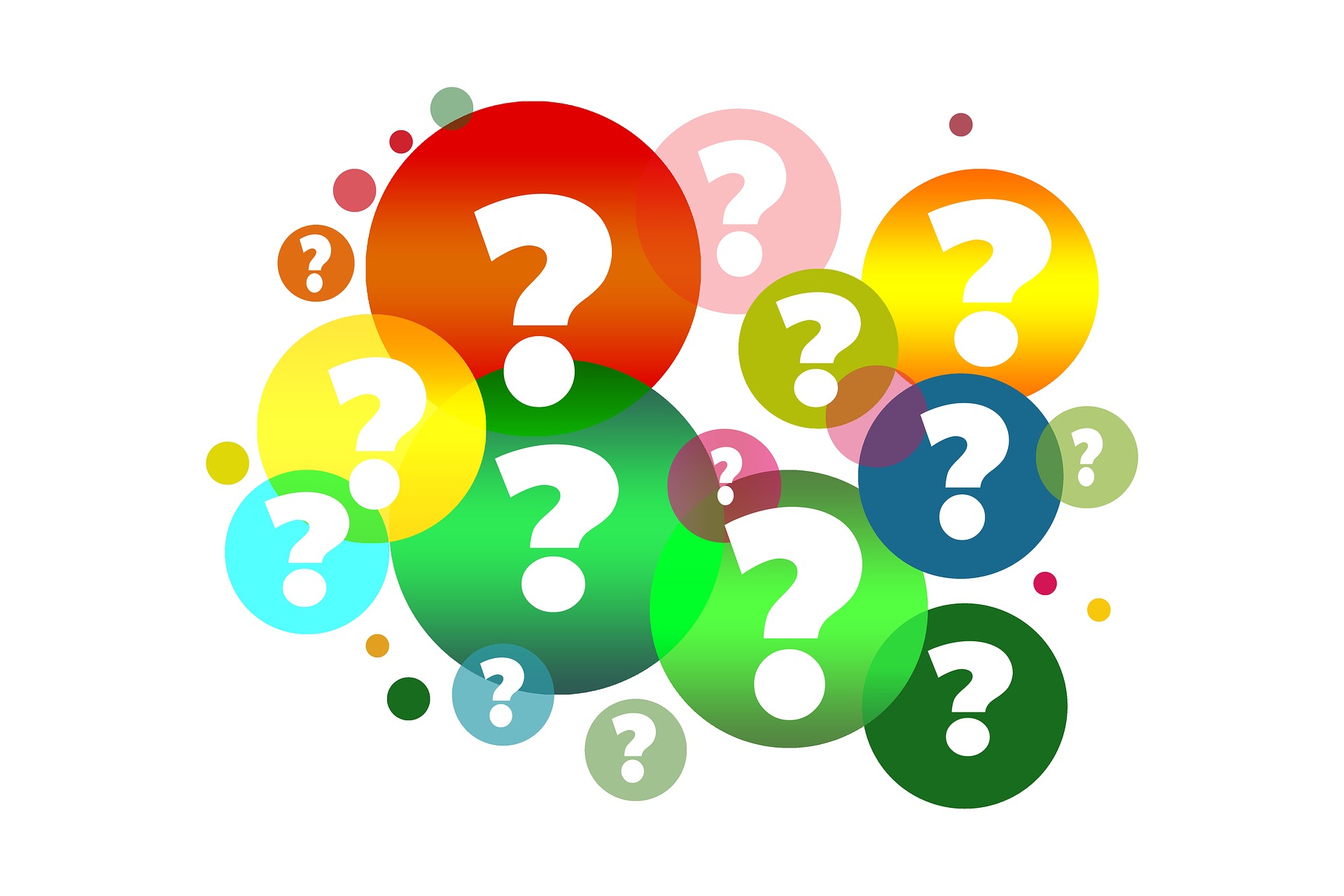 This Photo by Unknown Author is licensed under CC BY
The vendor says he doesn’t need an E-Verify number because he only has 3 employees.  Is this correct?
The vendor says he doesn’t need an E-Verify number because he only has 3 employees.  Is this correct?
Per OCGA §13-10-91, a public employer may only contract for services with vendors who use E-Verify.  (unless exempt per the Code)
The contractor is confusing this law with the requirements for getting or renewing a business license from a city or county.  OCGA §36-60-6 exempts employers with 10 or fewer employers from E-Verify requirements as a prerequisite for getting or renewing a business license.
These are two different laws.  A vendor with even one employee must register for and use E-Verify in order to provide services to GA government entities even if they are exempt for purposes of obtaining a business license.
We need to do business with a foreign company?  Are they required to use E-Verify?
We need to do business with a foreign company?  Are they required to use E-Verify?
Only vendors in the United States are eligible to obtain an E-Verify number.  Therefore, it is not applicable to request such documentation from a foreign company that you contract with for services.  

However, public employers need to take steps to ensure that any visitors from a foreign business are lawfully allowed to be in the United States by ensuring such visitors have the appropriate Visas and other applicable documents.
Once I  receive an affidavit from a vendor can I  apply that affidavit to all future projects?
Once I receive an affidavit from a vendor can I apply that affidavit to all future projects?
No, the Affidavit requires the vendor to specify the project in which they are working on.  
Because projects differ, there may be a need for different sub-contractors.  
Also, you do not want to assume the vendor has continued to use E-Verify into the future.  They must document their continuation in the Program.
Therefore, the Attorney General has determined that an entity must obtain a new E-Verify Affidavit each time they contract with a vendor.  This applies for multiple contracts in the same year as well as contracts from one year to the next.
We never use contracts.  We just issue purchase orders.  Do I  need to get an affidavit from the vendor?
We never use contracts.  We just issue POs.  Do I  need to get an affidavit from the vendor?
Yes, according to guidance issued by the Attorney General’s Office, a PO is a contract.  
Therefore, if the expense is for services that exceed $2,499.99, you are required to obtain an affidavit from the vendor prior to issuing the PO.
My vendor is charging me $3,000 for goods and $500 for services.  Do I  need an affidavit?
My vendor is charging me $3,000 for goods and $500 for services.  Do I  need an affidavit?
No, although the total expense is above $2,499.99, the costs related to services is below this threshold.  Therefore, an affidavit is not required.
Resource Contact Information
Carol Schwinne, Director
Department of Audits and Accounts
schwinne@audits.ga.gov
404-463-2670